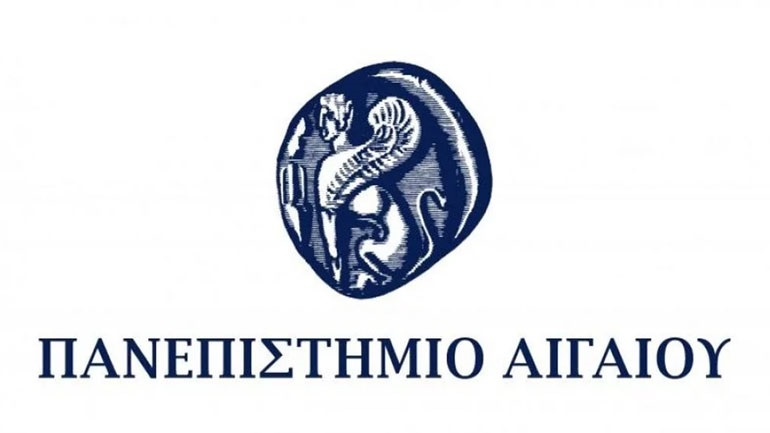 Υγιεινή Τροφίμων & Συμπεριφορά Καταναλωτή
Διάλεξη 9η



Παλαιογεώργου Αναστασία-Μαρίνα
M.Sc., Ph.D.
Πανεπιστημιακή υπότροφος
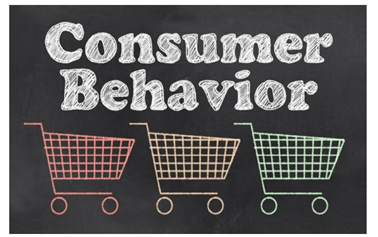 Η πανδημία της Covid-19 δημιούργησε την ανάγκη μελέτης της συμπεριφοράς των καταναλωτών υπό το πρίσμα των νέων συνθηκών.
2
Έρευνα καταναλωτικής συμπεριφοράς & COVID-19 
Συμμετοχή 3000 ατόμων στην έρευνα (ΗΠΑ, Ηνωμένο Βασίλειο, Αυστραλία, Σιγκαπούρη) 
75% των καταναλωτών χρησιμοποίησε τις online αγορές περισσότερο στο πρώτο κύμα σε σχέση με πριν την πανδημία 
48% θα συνεχίσει να κάνει αγορές online και στο μέλλον
57% αύξηση αυτών που δοκίμασαν για πρώτη φορά την online αγορά τροφίμων κατά τη διάρκεια της πανδημίας 
Ρούχα και παπούτσια τα πιο δημοφιλή προϊόντα στις online αγορές (59% προτιμούν να τα αγοράζουν διαδικτυακά), με ηλεκτρονικές συσκευές (49%) και προϊόντα περιποίησης και ομορφιάς (49%) επίσης δημοφιλή 
7% «υιοθέτησε» κατοικίδιο ζώο κατά τη διάρκεια του πρώτου κύματος COVID-19
3
Προτιμήσεις διαδικτυακών αγορών τροφίμων κατά τη διάρκεια της πανδημίας (COVID-19)
4
Ανησυχίες καταναλωτών για την διαδικτυακή αγορά τροφίμων κατά τη διάρκεια της πανδημίας (COVID-19)
5
Η COVID-19 εποχή…
Η νόσος COVID-19 άλλαξε τον τρόπο πρόσβασης των καταναλωτών στα τρόφιμα
Από το lockdown υπήρξε μια συνεχής τάση προς πιο τοπικές συμπεριφορές αγοράς τροφίμων
Οι άνθρωποι καταναλώνουν συνολικά λιγότερο takeaway φαγητό συγκριτικά με την περίοδο πριν το lockdown (ποια καταστήματα είναι ανοιχτά (;), ασφάλεια/υγιεινή τροφίμων, οικονομικοί λόγοι, μαγείρεμα στο σπίτι)
6
17 έως 36% το ποσοστό των ατόμων που κατανάλωσε τρόφιμα πέραν της ημερομηνίας λήξης τους («ανάλωση έως…» ή «ανάλωση πριν από…»), ανάλογα με το είδος του τροφίμου καιτην τιμή του
 1 στους 3 καταναλωτές ανησυχούσε για τη διαθεσιμότητα των τροφίμων κατά τη διάρκεια του πρώτου κύματος της πανδημίας 
1 στους 4 καταναλωτές ανησυχούσε για τη τιμή των τροφίμων κατά τη διάρκεια του πρώτου κύματος της πανδημίας 
Πλεονεκτήματα: Μικρότερες απώλειες τροφίμων, περισσότερα γεύματα της οικογένειας στο σπίτι, υγιεινά γεύματα
 Μειονεκτήματα: Συχνότερη κατανάλωση σνακ και τροφίμων όπως κέικ, τσιπς, τρόφιμα πλούσια σε αλάτι προϊόντα ζαχαροπλαστικής
7
Ευχαριστώ!!!
palaio_n@aegean.gr